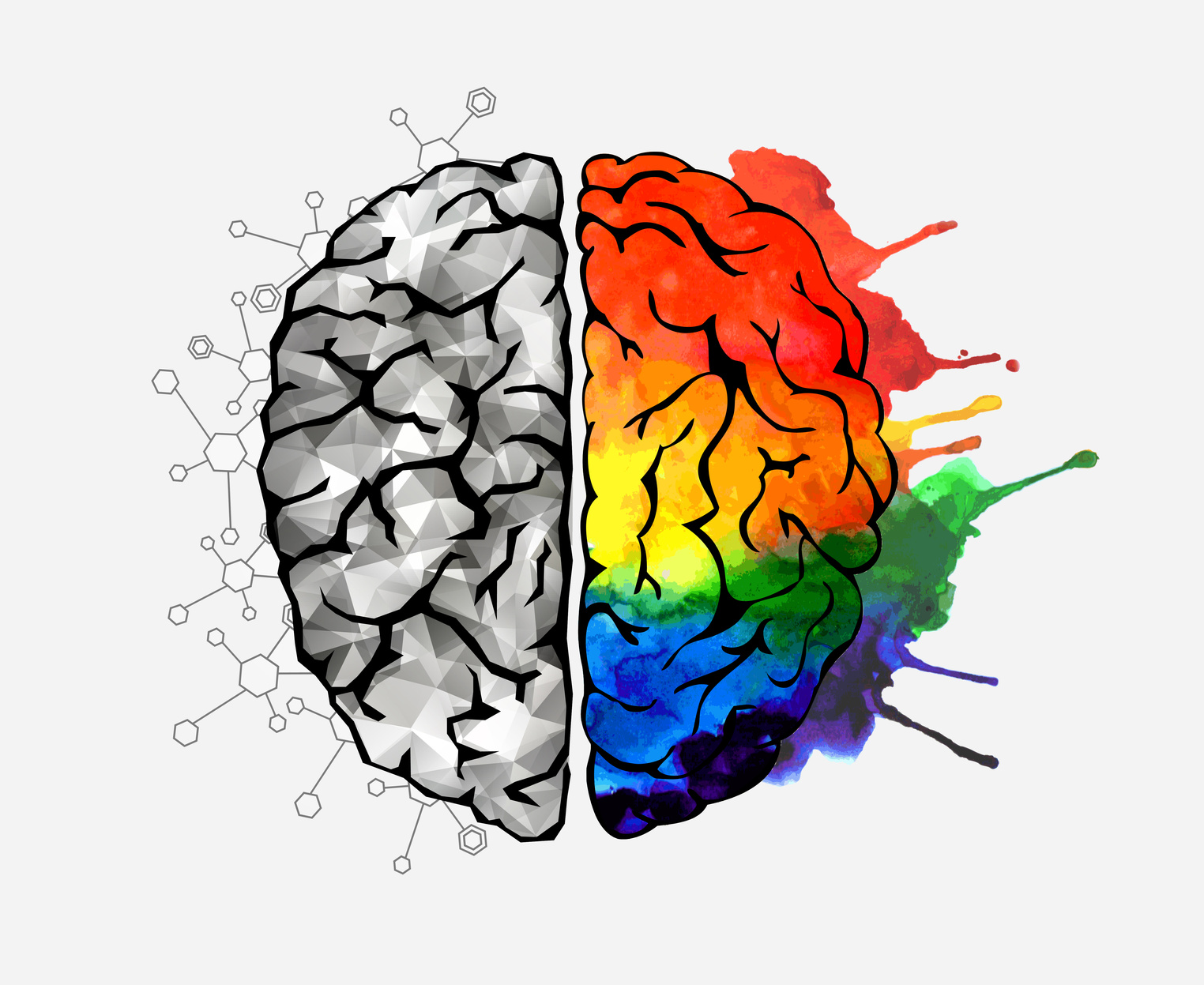 Stimulants and Psychosis
Stimulant Keys – Mini Deck 8
[Speaker Notes: SUD Keys to Education is a product for educators and clinical supervisors developed in 2022 by the Mountain Plains and Pacific Southwest Addiction Technology Transfer Centers (MPATTC and PSATTC). The main developers of the stimulant materials are Beth Rutkowski, MPH, and Thomas E. Freese, PhD. Additional guidance and editing support was provided by Cindy Juntenen, PhD, LP, Nancy Roget, MS, Trisha Dudkowski, BA, Kenneth Flanagan, PhD, Terra Hamblin, MA, Shannon McCarty, BS, Kim Miller, MS, Abby Roach-Moore, MSW, and Maridee Shogren, DNP.

This product was developed to help community college/university faculty, as well as clinical supervisors and recovery support staff to have access to brief, science-based content with the goal of providing materials that can be easily infused into existing substance use disorder and related courses (e.g., social work, nursing, criminal justice, foundation of addiction courses, ethics, counseling courses, etc.) and for clinical and recovery staff use in in-service meetings. Individuals can select the specific content to infuse into existing curricula/materials depending on specific needs of their learners. Each slide in the slide decks contain notes to provide guidance on the topics along with references and handouts where appropriate.

If you require further information, please do not hesitate to contact the MPATTC (http://www.mpattc.org) or PSATTC (http://www.psattc.org). You are free to use these slides and pictures, but please give credit to the MPATTC and PSATTC when using them by referencing both Centers at the beginning of your presentation. The MPATTC (HHS Region 8) and PSATTC (HHS Region 9) are part of the SAMHSA-funded ATTC Network that offers training and technical assistance (TA) services. HHS Region 8 is comprised of Colorado, Montana, North Dakota, South Dakota, Utah, and Wyoming, and HHS Region 9 is comprised of Arizona, California, Hawaii, Nevada, and the six U.S.-affiliated Pacific Jurisdictions (American Samoa, Commonwealth of the Northern Mariana Islands, Federated States of Micronesia, Guam, Republic of the Marshall Islands, and Republic of Palau. For additional information, please visit http://www.mpattc.org and http://www.psattc.org.  

Funding for this product was made possible (in part) by SAMHSA Cooperative Agreement numbers UR1 TI080200 (MPATTC) and UR1 TI080211 (PSATTC). The views expressed in these materials do not necessarily reflect the official policies of the Department of Health and Human Services, nor does mention of trade names, commercial practices, or organizations imply endorsement by the U.S. Government.

Additional resources are available to enhance and support the information provided in this brief presentation. 

Date last updated: August 17, 2022.]
What Does Psychosis Look Like?
2
SOURCE: Meyers, 2008
[Speaker Notes: INSTRUCTIONS:
This slide contains a movie clip that will play automatically when the trainer clicks on the black box.  In order for this to work, the connection between the PowerPoint presentation and the video file must be maintained. When moving the PowerPoint file to another location on your computer or to another computer, make sure to always move the video file along with it. If the link becomes broken, the video will need to be reinserted. Delete the black box. From the insert menu in PowerPoint, select “movie.” Select the video file that was included for this training. When asked, indicate that the movie should play automatically. It will appear as a black box on the screen. The video should play when the slide show is being viewed when the trainer clicks on the black box. 

Video Length: 28 seconds.

This short video clip shows the emotional impact of methamphetamine use, more specifically the symptoms of psychosis that occur in some individuals.

VIDEO SOURCE:
Meyers, E. (Director). (2008). Meth Inside Out: Methamphetamine Psychosis. [Film]. Los Angeles, CA: Eyes of the World Media Group. Available at: https://vimeo.com/uclaisap.

ADDITIONAL VIDEO RESOURCES:
Meyers, E. (Director). (2008). Meth Inside Out: Methamphetamine and Anhedonia. Los Angeles, CA: Eyes of the World Media Group. Available at: https://vimeo.com/uclaisap.

Meyers, E. (Director). (2008). Meth Inside Out: Methamphetamine and Aggression. Los Angeles, CA: Eyes of the World Media Group. Available at: https://vimeo.com/uclaisap.]
Methamphetamine  and Psychosis
A strong association exists between methamphetamine and psychosis, even after controlling for history of schizophrenia and other psychotic disorders
3
SOURCE: Glasner-Edwards & Mooney, 2014
[Speaker Notes: In a 2014 study by Glasner-Edwards & Mooney, the investigators found that there was a strong association between methamphetamine and psychosis, even when controlling for a history of schizophrenia or other psychiatric disorders. As you see in the figure, those subjects who were dependent on methamphetamine were three times more likely to have psychosis compared to the non-dependent subjects. The time from first use to psychosis differed based upon route of administration, meaning those who smoked methamphetamine showed psychotic symptoms more quickly that those who injected methamphetamine. 

REFERENCE:
Glasner-Edwards, S., & Mooney, L. J. (2014). Methamphetamine psychosis: Epidemiology and management. CNS Drugs, 28(12), 1115–1126. https://doi.org/10.1007/s40263-014-0209-8]
Methamphetamine Use and Violence
Compared to no use, amphetaminesuse was associated with a 2-fold increase in the odds of hostility or violence
Frequent use increases the risk of violent behavior 
Other risk factors included: psychotic symptoms, alcohol or other drug use, psychosocial problems, and impulsivity
People who use methamphetamine are also more likely to be victims of abuse or violent acts
 Women who used methamphetamine are significantly more likely to experience partner abuse/violence
4
SOURCES: Foulds et al., 2020; Cohen et al., 2003
[Speaker Notes: Foulds and colleagues conducted a longitudinal birth cohort study to examine the link between the use of methamphetamine and perpetration of violence. Twenty eight percent of study participants reported using methamphetamine between the ages of 18-35. The researchers found a 2-fold increase in the odds of hostility or violence among people who used amphetamines (vs. those who did not use amphetamines). Further, frequent use increased the risk of violent behavior. Other risk factors for violence included psychotic symptoms, use of alcohol or other drugs, psychosocial problems, and impulsivity.

As part of the Methamphetamine Treatment Project (MTP), Cohen and colleagues published an article examining the history of abuse and violence in a sample of 1,016 research participants. The reporting of abuse and violence was extensive, with 80% of females reporting abuse or violence from a partner. Males were more likely, on the other hand, to report experiencing violence from friends and others. Further, a high percentage of all study participants reported a variety of threatening or coercive experiences with their partners.

Due to the high prevalence of historical and current violence among people who use methamphetamine, a trauma-informed approach to care and an emphasis on teaching patients de-escalation strategies is critical. 

REFERENCE:
Foulds, J. A., Boden, J. M., McKetin, R., & Newton-Howes, G. (2020). Methamphetamine use and violence: Findings from a longitudinal birth cohort. Drug and Alcohol Dependence, 207, 107826. https://doi.org/10.1016/j.drugalcdep.2019.107826

Cohen, J. B., Dickow, A., Horner, K., Zweben, J. E., Balabis, J., Vandersloot, D., & Reiber, C. (2003). Abuse and violence history of men and women in treatment for methamphetamine dependence. The American Journal on Addictions, 12(5), 377–385. https://doi.org/10.1080/10550490390240701

IMAGE CREDIT:
Purchased Image, Adobe Stock, 2020.]
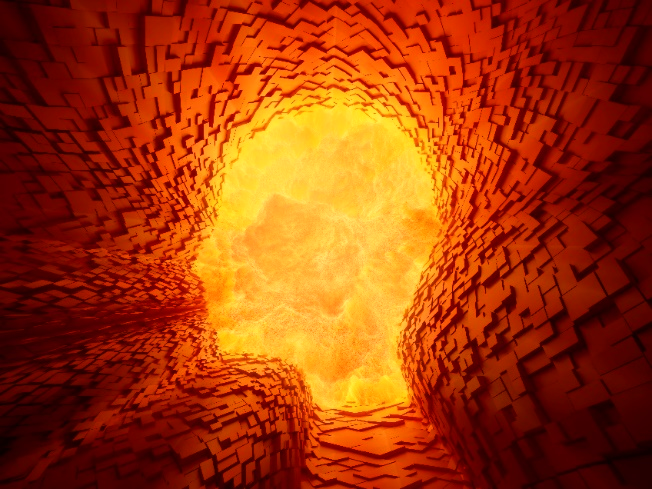 Symptoms of Amphetamine-Induced Psychosis
Persecutory delusions
Ideas of reference
Hallucinations (visual, auditory, olfactory, tactile)
Stereotypical and compulsive acts
Blunt affect, poverty of speech
Prone to excited delirium and violence
5
SOURCE: Bramness et al., 2012
[Speaker Notes: This slide lists the various symptoms of psychosis that may be induced by using amphetamines. As a practical treatment implication, it is critical to treat the symptoms, regardless of whether they are amphetamine-induced or primary psychosis.

REFERENCE:
Bramness, J. G., Gundersen, Ø. H., Guterstam, J., Rognli, E. B., Konstenius, M., Løberg, E. M., Medhus, S., Tanum, L., & Franck, J. (2012). Amphetamine-induced psychosis: A separate diagnostic entity or primary psychosis triggered in the vulnerable?. BMC Psychiatry, 12(221), 1–7. https://doi.org/10.1186/1471-244X-12-221]
Treatment for Methamphetamine Psychosis
Use of methamphetamine produces positive symptoms of psychosis and affective disorder, with no evidence of negative symptoms
No large randomized clinical trials have been conducted; no evidence-based clinical recommendations
Clinical experience and the limited data suggest that using medications to treat symptoms is helpful
Couple with behavioral interventions to reduce use
6
SOURCES: McKetin et al., 2016; Glasner-Edwards & Mooney, 2014
[Speaker Notes: This slide features a few implications for treating psychosis among people who use methamphetamine, and the limitations of existing research. Because no large randomized controlled clinical trials have been conducted, treatment recommendations are based upon clinical experience rather than an evidence-based model. Both clinical experience and the limited data that does exist suggest that using medications to treat the symptoms that exist is helpful, coupled with behavioral interventions to reduce further use of methamphetamine.

Psychosis and affective disorders such as schizophrenia are associated with both positive and negative symptoms. Positive symptoms include the presence of, such as: hallucinations (sensory experiences that are not real), delusions (beliefs that cannot be real), and repetitive movements that are hard to control. Negative symptoms, on the other hand, take away or are characterized by absence or loss of experience, and include: a decrease in ability to emotionally respond to people, events, etc., a decrease in speaking, or difficulty sticking with activities and tasks.

REFERENCES:
McKetin, R., Dawe, S., Burns, R. A., Hides, L., Kavanagh, D. J., Teesson, M., McD Young, R., Voce, A., & Saunders, J. B. (2016). The profile of psychiatric symptoms exacerbated by methamphetamine use. Drug and Alcohol Dependence, 161, 104–109. https://doi.org/10.1016/j.drugalcdep.2016.01.018

Glasner-Edwards, S., & Mooney, L. J. (2014). Methamphetamine psychosis: Epidemiology and management. CNS Drugs, 28(12), 1115–1126. https://doi.org/10.1007/s40263-014-0209-8]